Dobrodružná literatura pro děti a mládež
Dobrodružná literatura
dramatický, vzrušující, bouřlivý děj plný zápasů, konfliktů a nebezpečných akcí. 
velké množství zápletek navozuje napětí, vystupňovává rizika a zkoušky
považována spíše za žánr nízký, neoficiální
jeden ze stěžejních žánrů populární literatury
ustálená témata
Znaky, formy, aspekty
Literární epický žánr, vyznačující se poutavým a napínavým dějem. 
Dynamický děj, dějové napětí, dějové zvraty, souhry náhod, exotické krajiny apod.
Fiktivní únik z každodenní skutečnosti. 
Estetická, poznávací a výchovná funkce  mají vzájemný vztah.
Převažuje-li některá z funkcí (estetická, výchovná, poznávací), je tento typ příběhu označován jako literatura faktu – přírodní próza, historická próza, vědeckofantastická próza.
Historie dobrodružné literatury
dlouhá tradice dobrodružné literatury

18. století – vznik žánru jako takového

19. století – zájem o historii, exotické kraje
Označení dobrodružné literatury
podle žánru:	


western
indiánka
kovbojka
detektivka
námořnický román


podle autora:


verneovky
mayovky
knihy J. Londona
Nejstarší žánry
Dobrodružství je průvodním jevem dějin, proto je charakteristickým rysem mnoha historických literárních žánrů. 

Epos o Gilgamešovi(8. stol. př. n. l.)
Beowulf (8. stol.)-  staroanglický hrdinský epos
Miguel de Cervantes - Důmyslný rytíř Don Quijote de la Mancha (1605).
Robinzonády
zakladatel Daniel Defoe
první robinzonády – trosečníci na pustých ostrovech
vzdělávací charakter
mnoho pokračovatelů
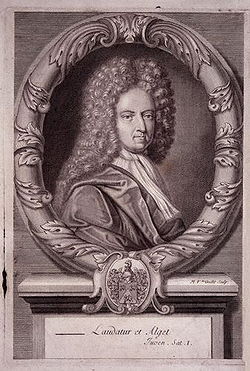 Daniel Defoe
anglický spisovatel a novinář
zájem o politiku – různé reformy


Robinson Crusoe
podle skutečného příběhu námořníka Alexandra Selkirka
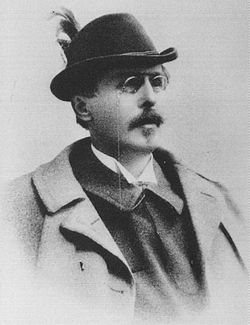 Karel  May
německý spisovatel
knihy začal psát ve vězení
díky talentu se stal redaktorem

Vinnetou (3 díly)
Petrolejový princ
Černý mustang
Old Surehand (3 díly)
Mayovky
představitel Karel May
rozvíjely fantazii, výzvy k rasové snášenlivosti, náboženské toleranci, čestné jednání
příběhy podle podobného schématu
inspirace ze všedního života
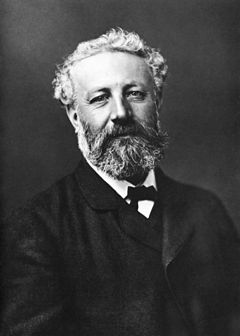 Jules Verne
francouzský spisovatel
divadelní hry a libreta
zájem o vědu a výzkum
předchůdce moderní sci-fi

Pět neděl v balóně
Dvacet tisíc mil pod mořem 
Cesta do středu země 
Dva roky prázdnin
Patnáctiletý kapitán
Verneovky
typický verneovský hrdina
představa o nadřazenosti vyspělého národa
národní typizace
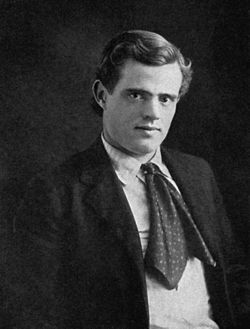 Jack London
těžké dětství 
mnoho zaměstnání – inspirace pro knihy
zlatá horečka

Bílý tesák
Bílý den
Volání divočiny
Povídky rybářské hlídky
Detektivky pro děti
detektivka = napínavý dramatický děj
přítomnost detektiva
zakladatel Edgar Alan Poe
čeští autoři: Karel Čapek, Vladislav Vančura
Vývoj dobrodružné literatury18.století
Daniel Defoe 
Robinson Crusoe (1719)
Toto dílo dalo vzniknout tzv. robinsonádám 
Dobrodružný život kapitána Singletona (1720)
Jedno z prvních děl s pirátskou tématikou

Jonathan Swift
Gulliverovy cesty (1726)

Gottfried August Bürger
Baron Prášil (1786)
Vývoj dobrodružné literatury19.století
Zájem o exotické kraje

Alfred Assollant
Hrdinný kapitán Korkorán (1867)
 
Rudyarda Kiplinga
Knihy džunglí (1894-1895)
Vývoj dobrodružné literatury19.století
Díky zájmu o středověk a dějiny vznikají dobrodružné historické romány.

Walter Scott
Ivanhoe (1819)

Alexander Dumas
Tři mušketýři (1844)
Vývoj dobrodružné literatury19.století
Námět y americké literatury

James Fenimor Cooper
Poslední Mohykán (1826)

Karel May
 Vinnetou (1893)
Vývoj dobrodružné literatury19.století
V druhé polovině 19.stol se objevuje žánr vědeckofantastický.

Jules Verne 
Cesta do středu Země (1864), Cesta kolem světa za 80 dní (1873), Tajuplný ostrov (1875)
Vývoj dobrodružné literatury19.století
Fantasy 
Georg MacDonald
Snílci (1858).
Lewis Carroll
Alenčina dobrodružství v říši divů (1865)

J. R. R. Tolkien
Hobit (1937), Pán prstenů (1954-1955)

Clive Staples Lewis 
Letopisy Narnie (1950-1956)
Dobrodružná literatura u nás 19.století
Robinsonády
1808 České vydání Robinsona (V.M. Kramerius)
Velice čtenářsky oblíbenou se následně stala adaptace Robinsona od Josefa Věromíra Plevy (1956)

J. F. Anderlík 
Český Robinson Crusoe (1903)
Josef Kořenský
Afrika (1899), Austrálie (1903)
Dobrodružná literatura u nás 20.století
Cestopisy 
František Běhounek
Trosečníci na kře ledové (1928)

František Flos
, Lovci orchidejí (1920-1932), Lovci kožešin (1934) 

Alois Musil 
Cedry na Libanonu (1937)
Dobrodružná literatura u nás 20.století
Žánrově hraniční díla
Eduard Štorch
Lovci mamutů (1918), Osada havranů (1930) 

Miloš Václav Kratochvíl
 Podivuhodné příběhy a dobrodružství Jana Kornela (1954), 

Jaroslav Foglar
Hoši od bobří řeky (1937), Záhada hlavolamu (1941)
Dobrodružná literatura u nás 20.století
Rodokapsy 

ROmány DO KAPSy – triviální literatura

detektivky špionážní romány, vědeckofantastická próza, sportovní a letecké romány, kovbojky aj.
Dobrodružná literatura u nás 20.století
Dětský detektivní román

František Langer 
Bratrstvo bílého klíče (1934)

Eduard Fiker 
Černý blesk (1937)

Hlavním znakem těchto děl je účast dítěte v rozplétání detektivně laděných zápletek.
Dobrodružná literatura u nás 20.století
Díla s vědeckofantastickou tématikou

Jan Merfort Troska 
Vládce mořských hlubin (1937), Kapitán Nemo (1939)


V letech 1945-1948 vycházely všechny podoby dobrodružné literatury, po roce 1948 však přinesl citelný zvrat v ediční politice vznik Státního nakladatelství dětské knihy (1949), který znamenal praktickou monopolizaci dětských knih. V jejím důsledku se sice zvýšily náklady jednotlivých knih, ale zúžil se počet vydávaných titulů. Jako buržoazní prožitek byla odsunuta i dobrodružná literatura.
Dobrodružná literatura u nás 70.léta
Bohumil Jiránek
Povídkové soubory Otakara Betličky
Na vlně 57 metrů (1965), Tábor ztracených (1970) a román Rájem i peklem (1969)

Bohumír Fiala
Bronzová cesta (1965), Mamuti táhnou do bažin (1978) 

Ludvík Souček
Cesta slepých ptáků (1964)
Současná dobrodružná literatura u nás
Svatopluk Hrnčíř 
Ostrov Uctívačů ginga: po stopách neznámých příběhů Rychlých šípů (1999), Poklad Uctívačů ginga: tajemství neviditelného srubu (2000), Maják Uctívačů ginga: Bratrstvo ztraceného talismanu (2005)

Vojtěch Steklač 
Případ strašidelného mnicha (2001), Sluneční bratrstvo (2007)

Vlastimil Vondruška 
Fiorella a Bratrstvo křišťálu (2006), Fiorella a záhada mrtvého netopýra (2007)
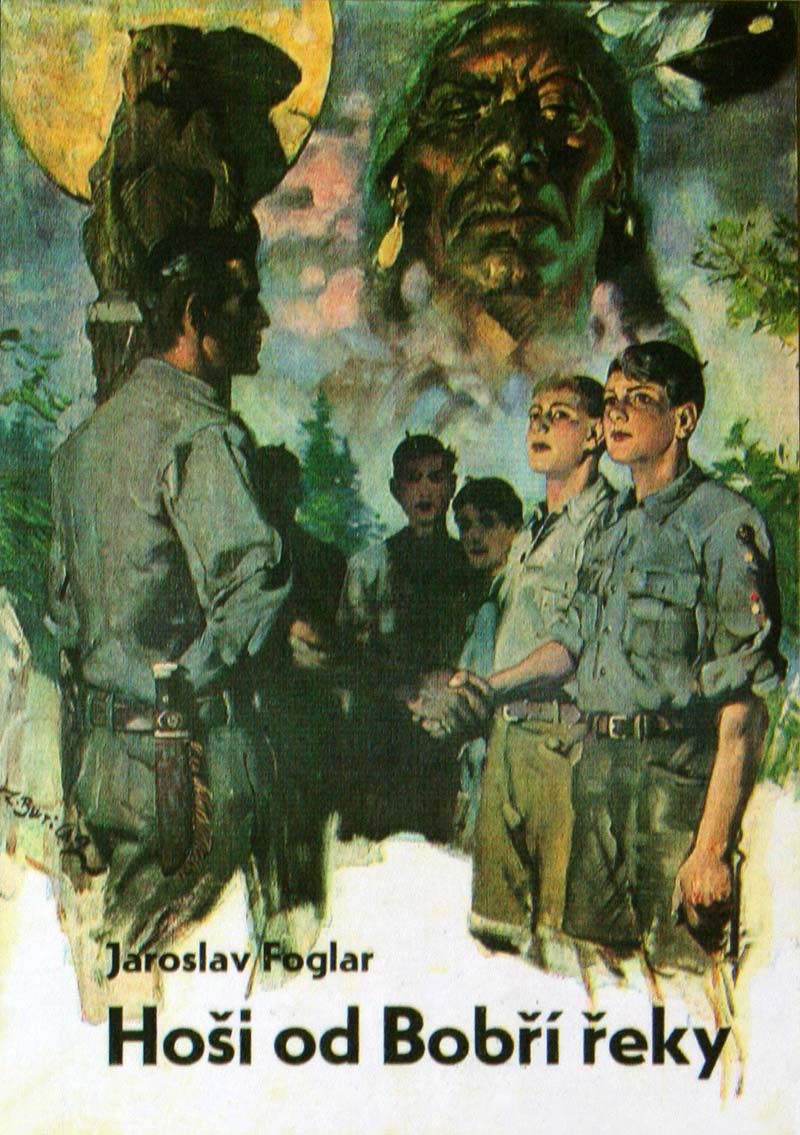 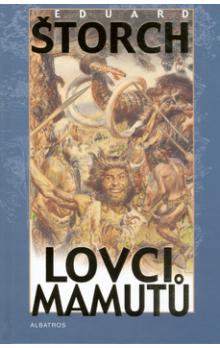 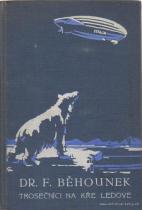 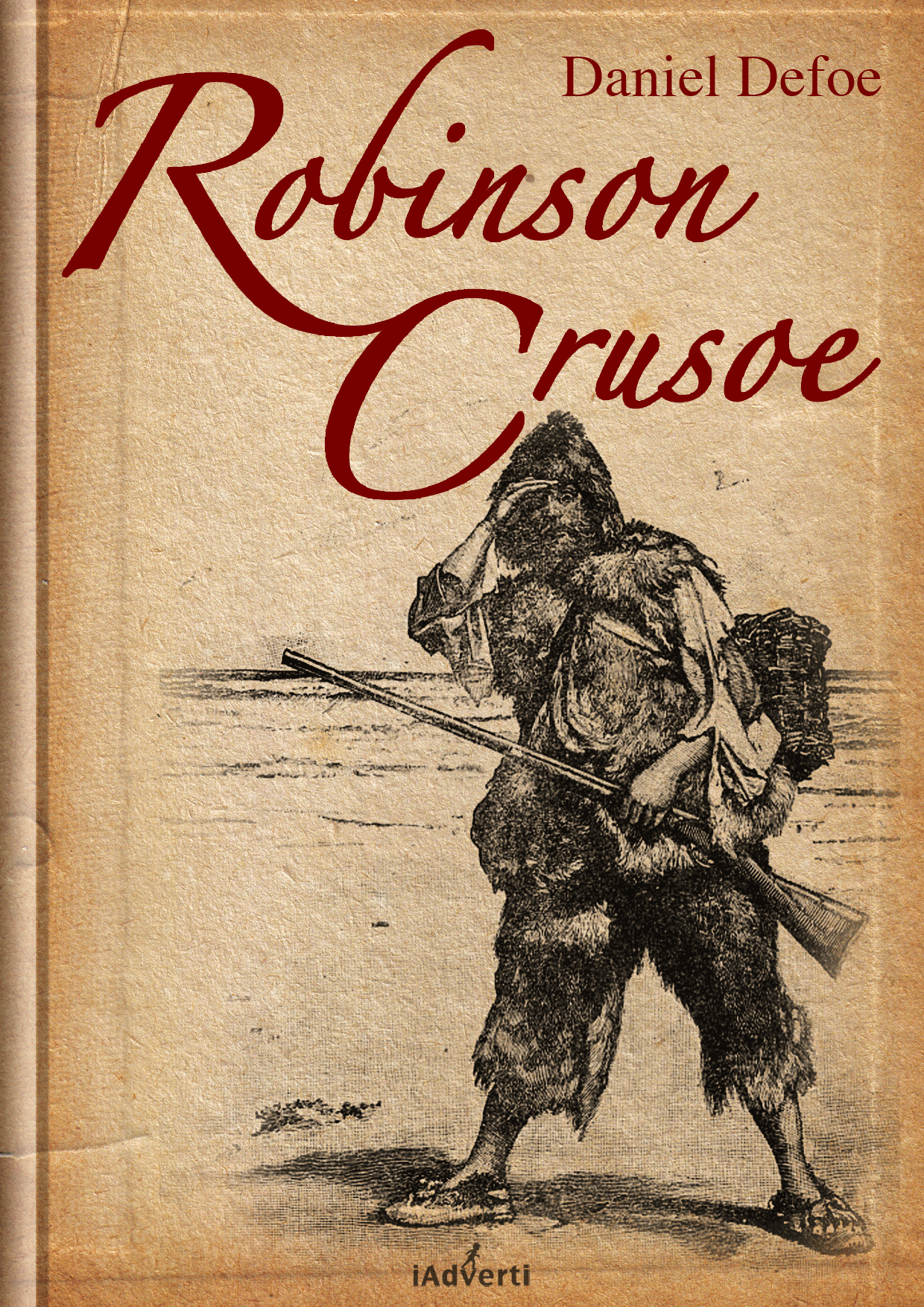 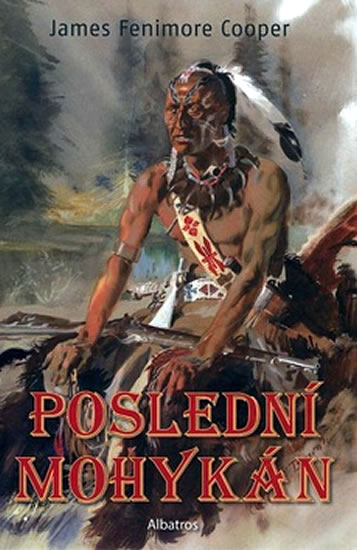 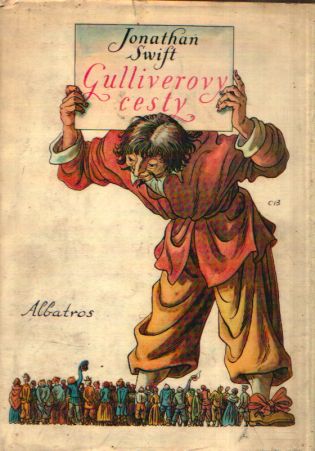 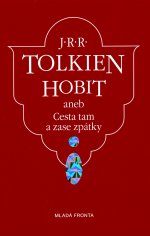 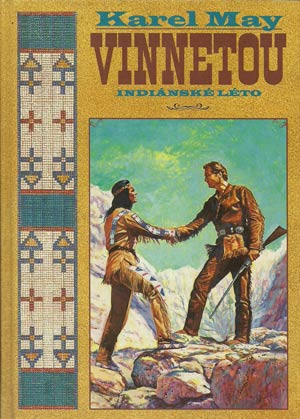 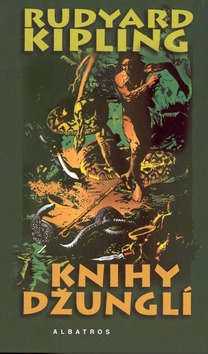 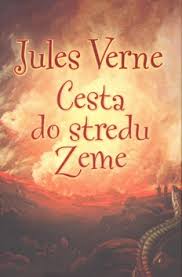 Detektivky pro děti
Enid Blyton
cykly knížek
Tajemství (spálené chaty, tajného pokoje,…)
Správná pětka (na ostrově, na útěku)
Dobrodružství (na ostrově, na útesech)
Tajná sedma
Záhady
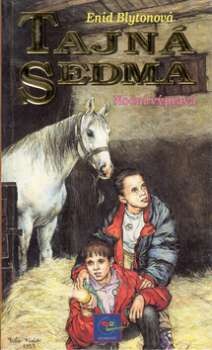 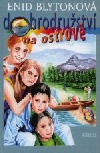 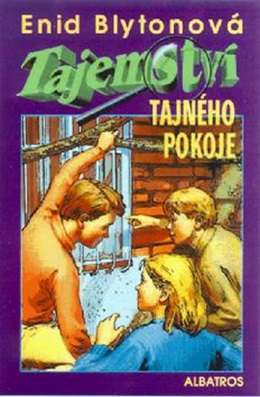 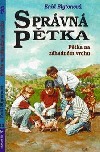 Detektivky pro děti
Hergé
proslavil se především postavičkou Tintina
Tintinova dobrodružství 
Tintin v Kongu, Tintin v Americe, Faraonovy doutníky, Let 714 so Sydney,…
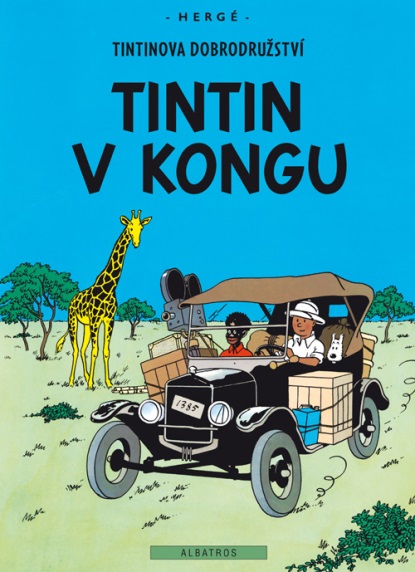 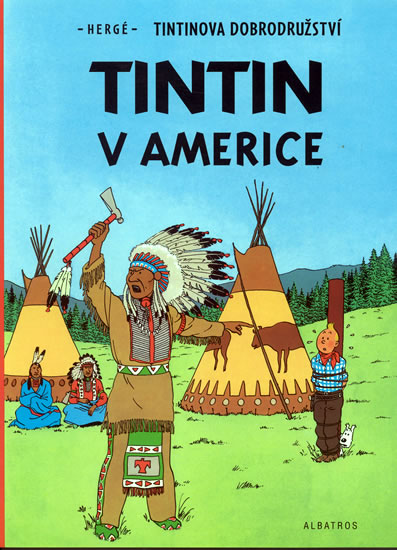 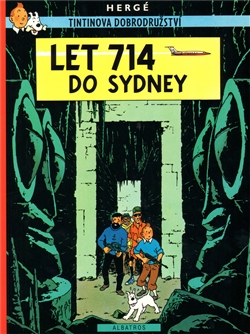 Detektivky pro děti
Ursel Scheffler 
Detektiv klubko
Muž s oranžovou maskou, Případ černého ducha, Podvodník s růžovým hrochem
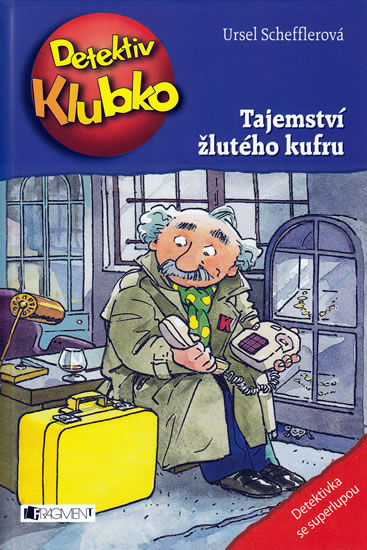 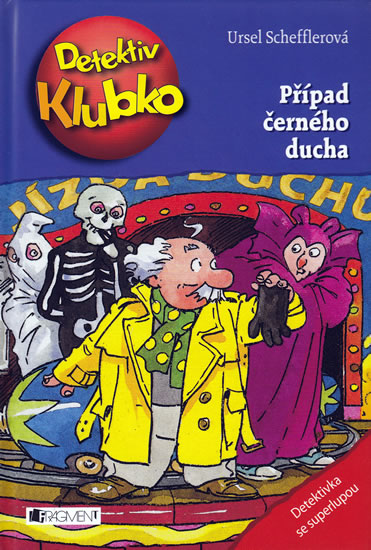 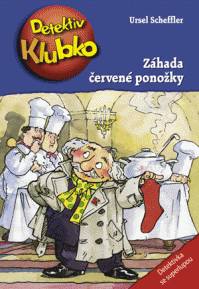 Detektivky pro děti
Gerit Kopietz, Jőrg Sommer
Agáta a Doktor Lupa 
Černý rytíř, Chyťte zloděje, Nebezpečný tygr
interaktivní knížka
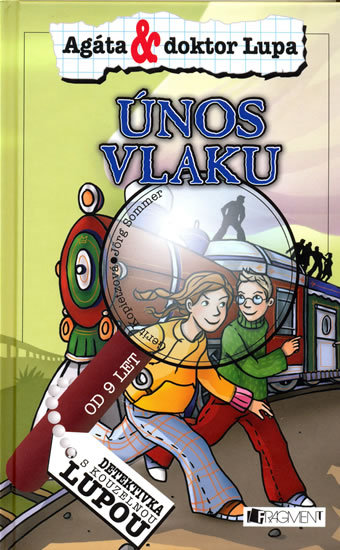 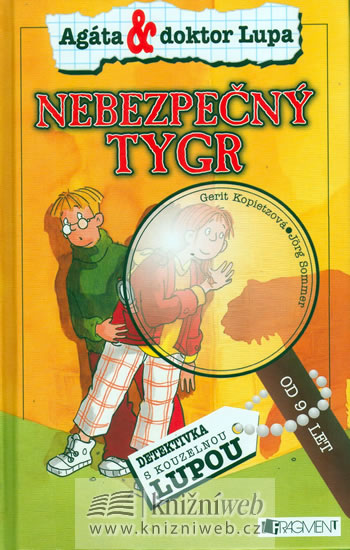 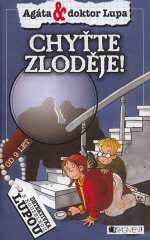 Zdroje
ALCHAZIDU, Athena. Slovník autorů literatury pro děti a mládež. 1. vyd. Praha: Libri, 2007, 847 s. ISBN 978-80-7277-314-5. 
LONDON, Jack. Bílý den. 6. vydání. Praha: Mladá fronta, 1978., 320 s. 
POLÁČEK, Jiří. Průhledy do české literatury 20. století. Vyd. 1. Brno: Akademické nakladatelství CERM, 2000, 307 s. ISBN 80-7204-162-2.
PROKOP, Vladimír. Dějiny literatury od starověku do počátku 19. století, aneb, Od Mezopotámie po naše národní obrození: (pro výuku v 1. ročníku středních škol). Sokolov: O.K.-Soft, 2001, 80 s.
SIROVÁTKA, Oldřich. Literatura na okraji. 1. vyd. Praha: Československý spisovatel, 1990, 98 s. PULS (Československý spisovatel), 26. ISBN 802020122
BYSTŘICKÁ, Daniela. Úvod do studia literatury: studijní opora [online]. Ústí nad Labem, 2013 [cit. 2015-04-20]. Dostupné z: http://www.pf.ujep.cz/files/KBO/Studijn%C3%AD_opora_%C3%BAvod_do_studia_literatury.pdf. Skripta. Univerzita J. E. Purkyně v Ústí nad Labem.
Zdroje
ČEŇKOVÁ, Jana. Vývoj literatury pro mládež a její žánrové struktury: adaptace mýtů, pohádek a pověstí, autorská pohádka, poezie, próza a komiks pro děti a mládež. Vyd. 1. Praha: Portál, 2006, 171 s. ISBN 80-736-7095-X.

URBANOVÁ, Svatava a Milena ROSOVÁ. Žánry, osobnosti, díla: (historický vývoj žánrů české literatury pro mládež - antologie). 3. upr. vyd. Ostrava: Ostravská univerzita - Filozofická fakulta, 2002, 236 s. ISBN 80-704-2604-7.

ŠUBRTOVÁ, Milena a kol. Slovník autorů literatury pro děti a mládež. 1. vyd. Praha: Libri, 2012, 465 s. ISBN 978-807-2775-064.